MISP in SRH in post disaster situation
Kalyani Raj
Member In Charge
All India Women’s Conference
What  is  MISP
Minimum    :    basic, limited reproductive health

Initial            :    for use in emergency without site specific 
                           need assessment

Service         :    services to be delivered to the women in 
                           displaced population

Package        :   Supplies & activities, co-ordination and 
                           planning
Goal  of  MISP
To increase access to SRH information and services for population displaced by disaster – man-made or natural

through : 

Capacity building
Strengthening the co-ordination of SRH response measures &
Raise awareness on SRH in disaster; leading to 

Effective and timely response to SRH needs in disaster
Module  of  MISP
A joint initiative of National Disaster Management Authority of India and UNFPA  to achieve its goal through : 

     Increasing state and district capacity to implement the MISP 
 
     Strengthening coordination of SRH stakeholders and activities

     Responding in a timely and effective manner to SRH needs    
   
	
	






	

 *
Uniqueness  of  MISP
First national initiative to address SRH in disaster through 
       capacity building 

     Integrating MISP in State & district disaster and health plans

     Inter-agency collaborative approach

     Bridging the gap between immediate relief & development
      
     A comprehensive SRH package designed by policy makers, 
      & UN agency, implemented through CSOs




	






	

 *
Topics  covered  under  MISP
Overview of SRH in disaster 

       Institutional & Co-ordination mechanism 

       Sexual and Gender based violence 

       Maternal and new born health

       SRH supplies and logistics

       Monitoring and action planning






	






	

 *
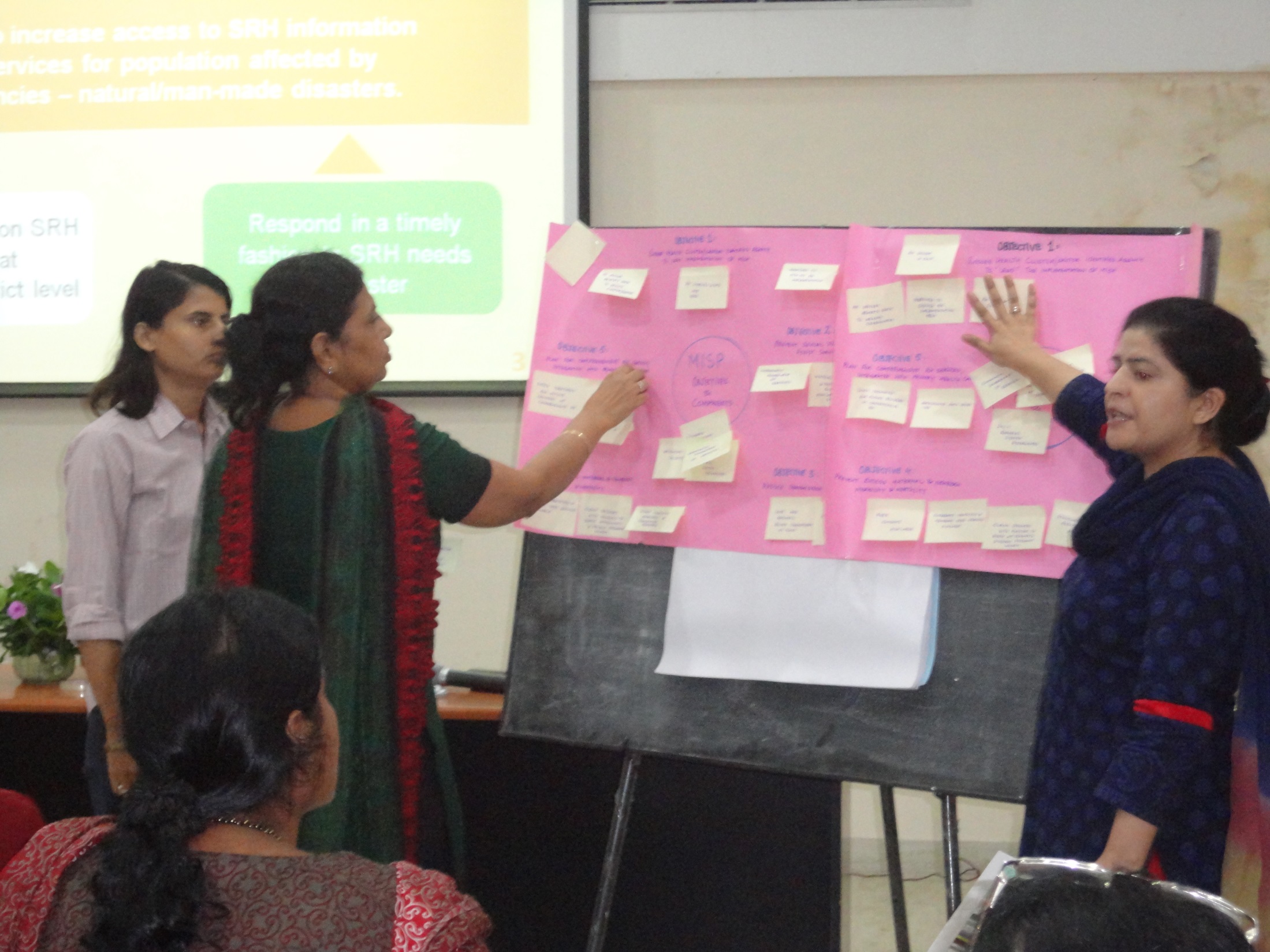 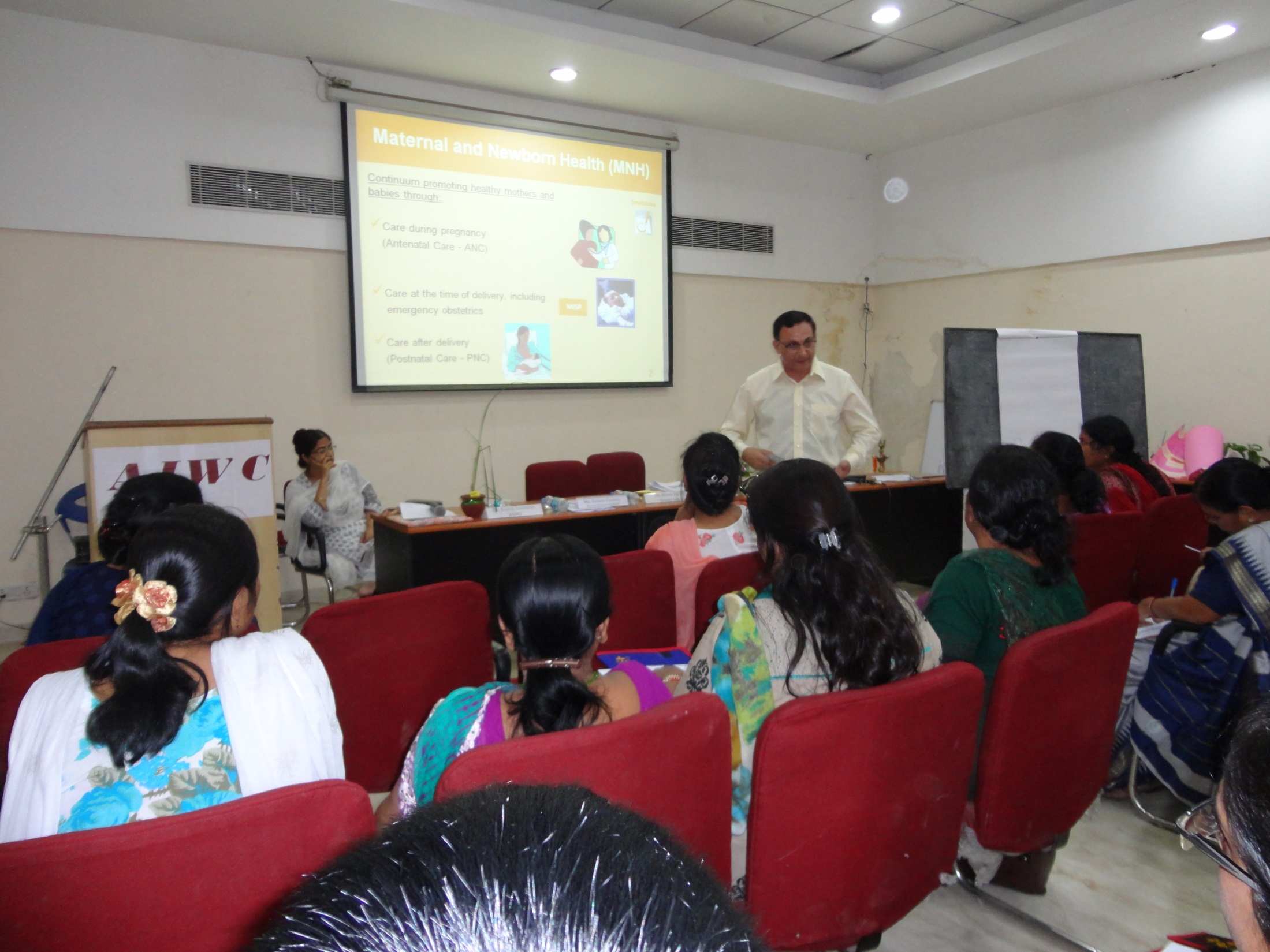 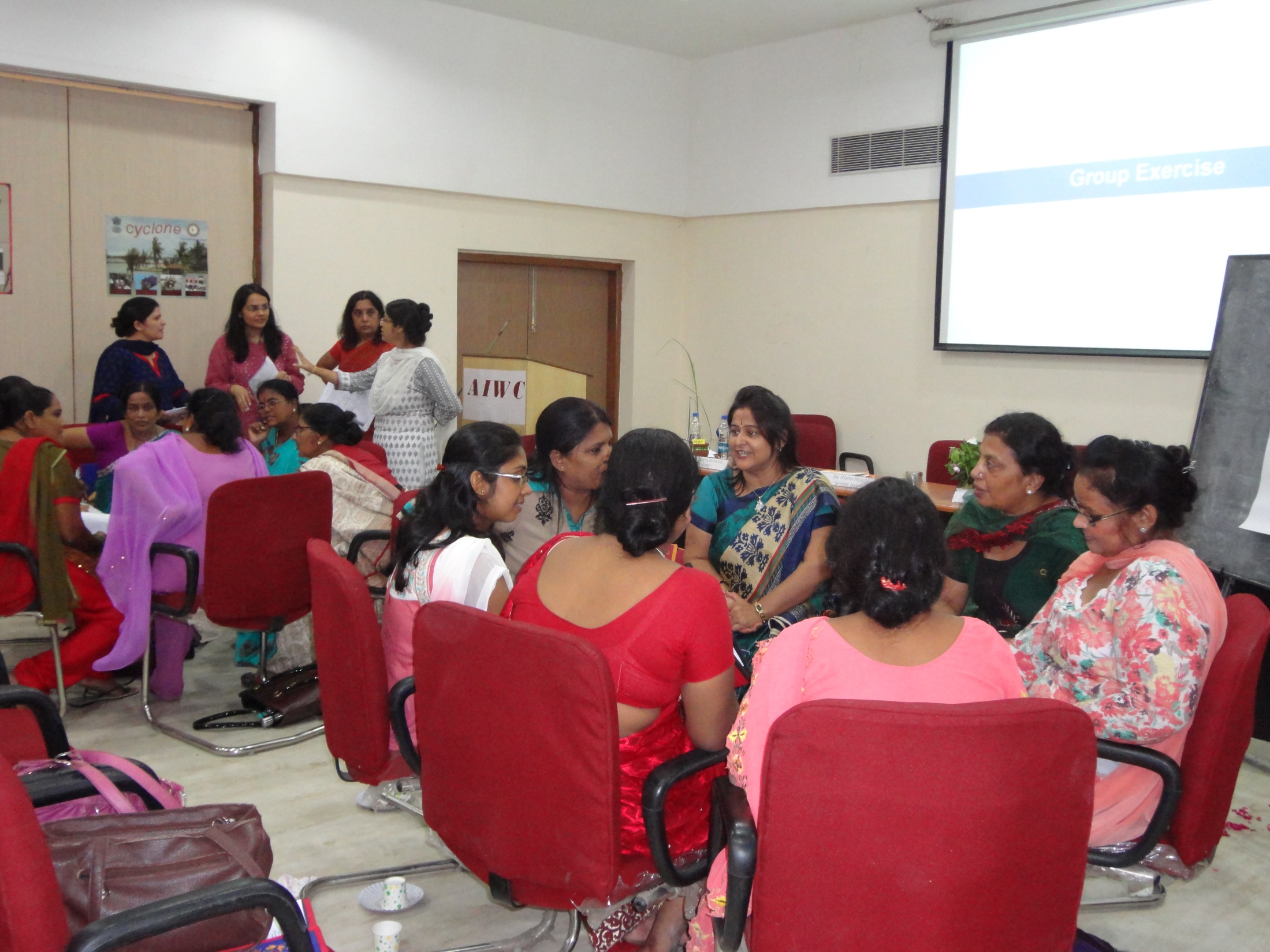 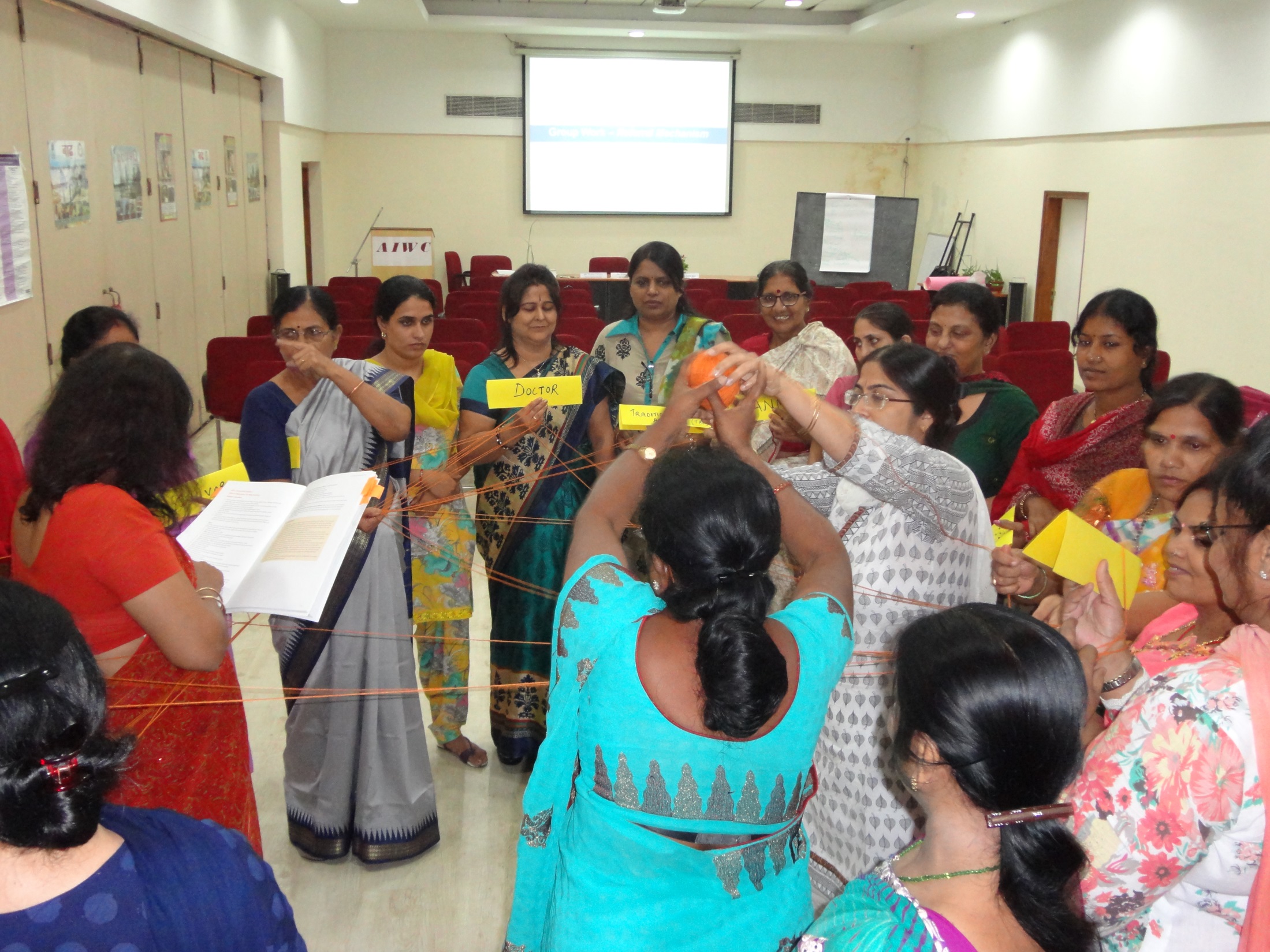 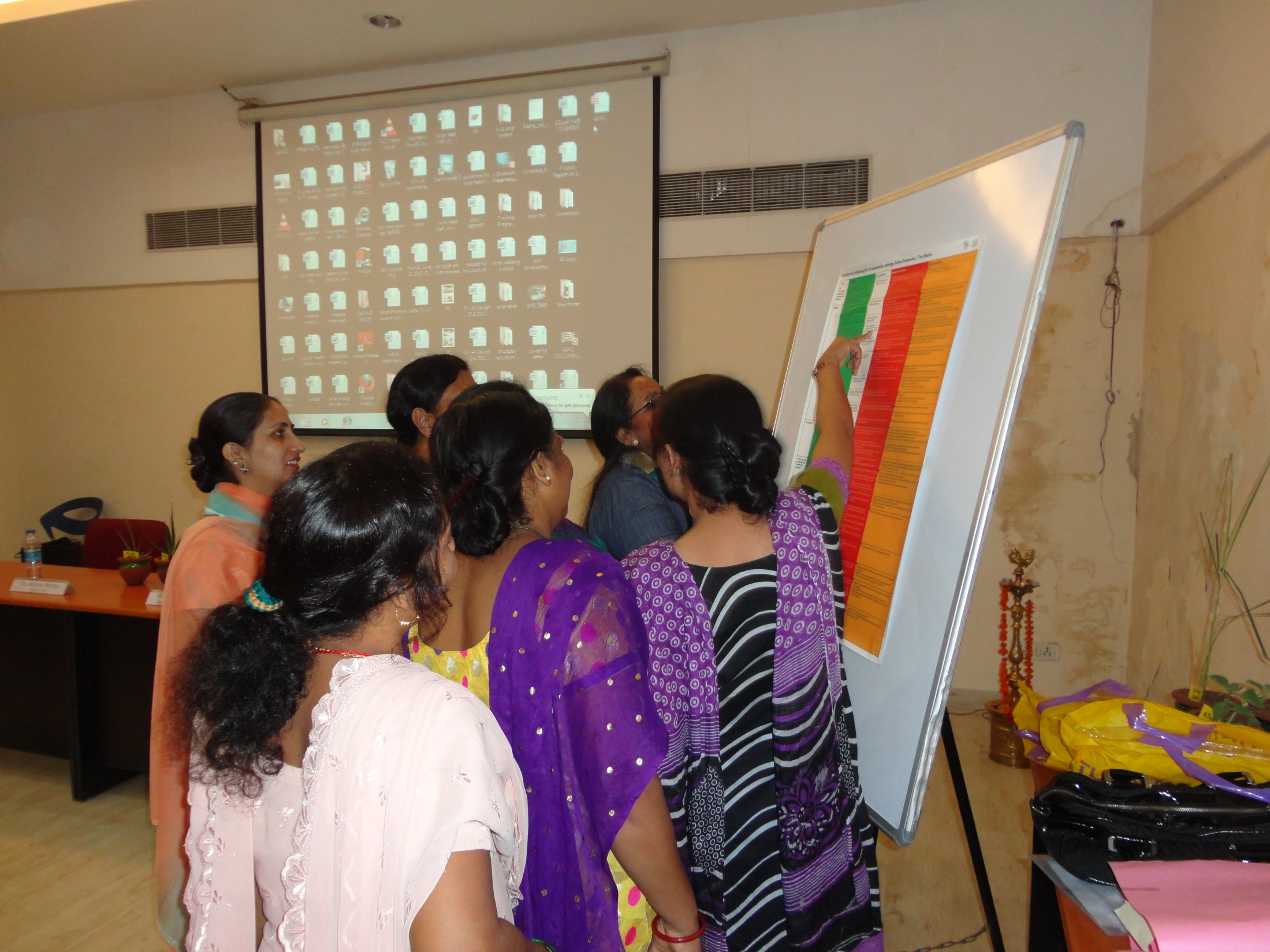 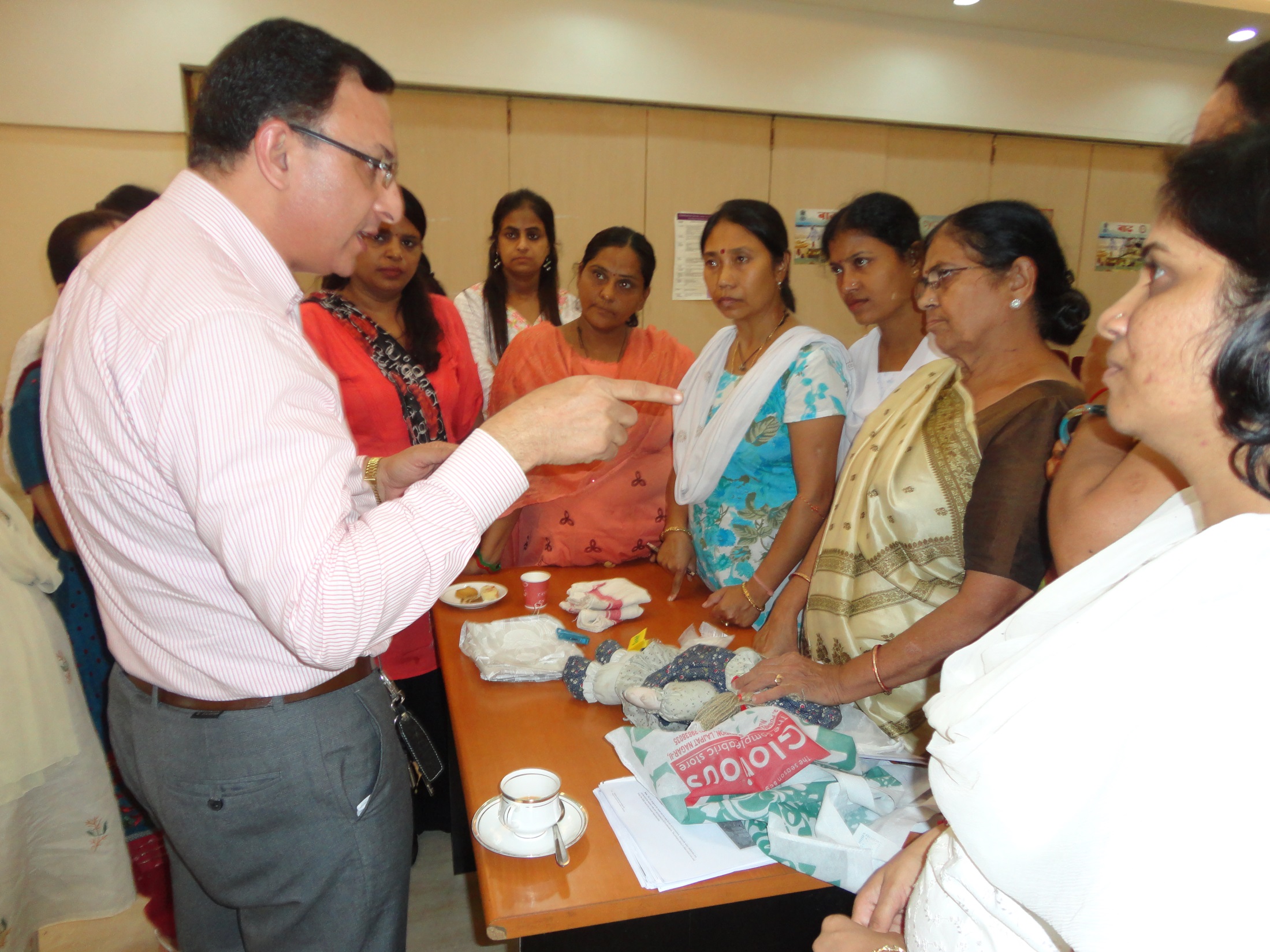 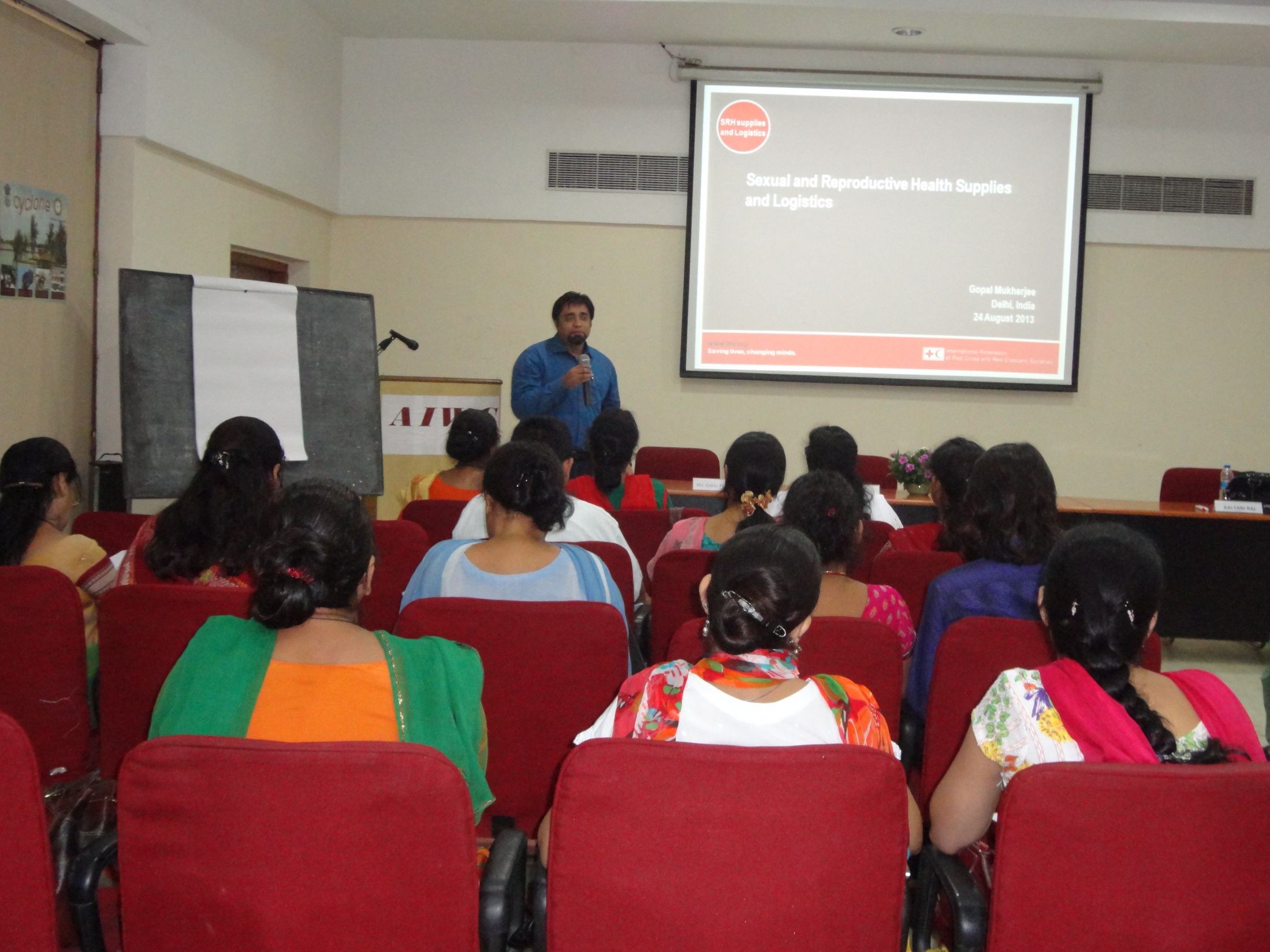 OUTCOME  OF  MISP  TRAINING
Around 500 women benefitted from the initial training 

Onward trainings by the Trainers in different regions

Members working on Community based DR plans

Better co-ordination with local agency
Thank  you